Mon Personnage Porte(my character is wearing)
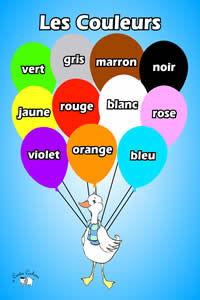 Draw your own character(s)
Use 10 items from the vocabulary sheet
When done drawing, write a sentence for each clothing piece
“mon personnage porte les lunettes rouge”
Mon personnage porte + item + colour = sentence